«Бюджет для граждан» по исполнению бюджета муниципального образования «Юринский муниципальный район» за 2019 год
Уважаемые жители Юринского муниципального района!
В соответствии с Бюджетным посланием Президента Российской Федерации В. В. Путина Федеральному собранию от 28 июня 2012 года, в целях реализации принципа прозрачности и открытости бюджета и информирования жителей о расходовании средств бюджета разработана брошюра «Бюджет для граждан» по исполнению бюджета за 2018 год. 
 Представленная в ней информация позволит гражданам составить представление об источниках формирования доходов бюджета муниципального района, направлениях расходования бюджетных средств в 2019 году и сделать выводы об эффективности использования бюджетных средств. 
Администрация Юринского муниципального района, публикуя брошюру «Бюджет для граждан» по исполнению бюджета за 2019 год, надеется на заинтересованное внимание жителей района к процессу исполнения бюджета.


Руководитель финансового управления
администрации Юринского муниципального 
района  Л.В. Красильникова
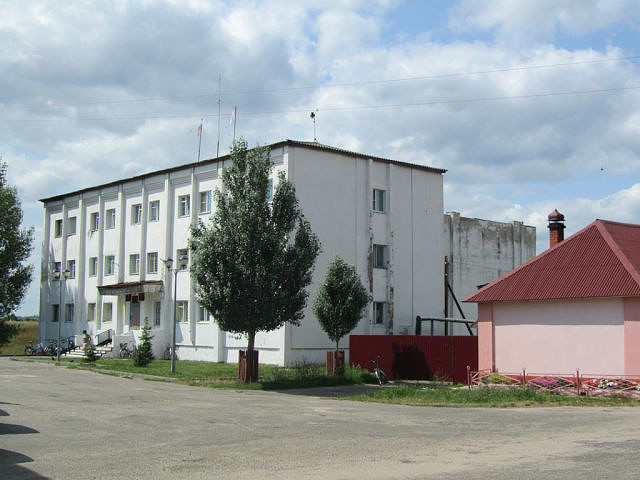 Основные параметры бюджета   Юринского муниципального района(тыс. рублей)
Доходы
200029,6
Расходы
199680,4
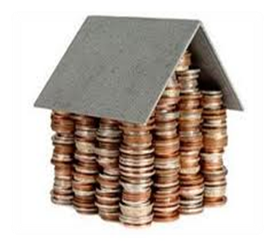 Профицит
349,2
Показатели исполнения доходов бюджета Юринского муниципального района за 2019 год
Структура налоговых и неналоговых поступлений Юринского муниципального района в 2019 году
Показатели исполнения расходов бюджета Юринского муниципального района за 2019 год
Структура расходов  Юринского муниципального района в 2019 году
Безвозмездные поступления за 2019год
Дотации
48129,8 тыс. руб.
150775,4
тыс.руб.
Субсидии
18201,0 тыс.руб.
Субвенции
84225,4 тыс.руб.
Иные межбюджетные трансферты
219,2 тыс.руб.
Фактически на 01.01.20г. в бюджете муниципального образования «Юринский муниципальный район» сложился профицит в сумме 349,2 тысяч рублей
Бюджет муниципального района по состоянию  на 1января 2020г исполнен с профицитом в сумме 349,2 тыс. рублей, который сложился в результате погашения задолженности по бюджетному кредиту в сумме 400,0 тыс. рублей и изменения остатков средств на счетах в сумме 50,8 тыс. рублей.
Предельный объем обязательств по муниципальным гарантиям муниципального образования «Юринский муниципальный район», предоставляемым в 2019 году в сумме не более 0 тыс.руб.
Предельный объем расходов на обслуживание муниципального долга муниципального образования «Юринский муниципальный район» на 2019 год утвержден в сумме 29,4 тыс.руб. 
Фактически объем расходов на обслуживание муниципального долга в 2019 году составил -0,3 тыс.руб.
В 2019 году полностью погашен муниципальный долг в сумме 400 тыс.руб. в соответствии с графиком погашения. А также перечислены проценты по кредиту в сумме 0,3 тыс.руб. за счет собственных доходов.
РАСХОДЫ БЮДЖЕТА МО «Юринский муниципальный район» ПО ОСНОВНЫМ ФУНКЦИЯМ НА ОДНОГО ЖИТЕЛЯ
ОСНОВНЫЕ ПОКАЗАТЕЛИ ХАРАКТЕРИЗУЮЩИЕ РЕЗУЛЬТАТЫ ИСПОЛЬЗОВАНИЯ БЮДЖЕТНЫХ АССИГНОВАНИЙ В 2019 ГОДУ Численность населения – 7059 чел.
Общая площадь жилых помещений, приходящаяся в среднем на одного жителя – 38,4 кв.м. 
Площадь жилых помещений введенная в действие за 2019 год – 737 кв.м. 
Доля населения, получившего жилые помещения и улучшившего жилищные условия в отчетном году, в общей численности населения, состоящего на учете в качестве нуждающегося в жилых помещениях – 0,04 %
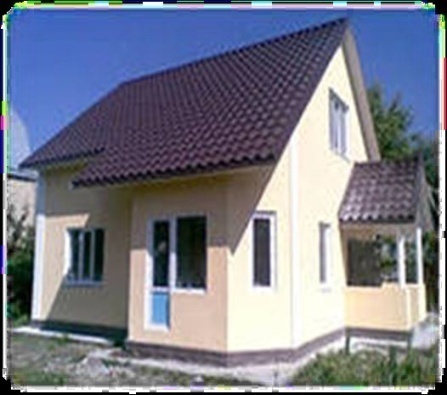 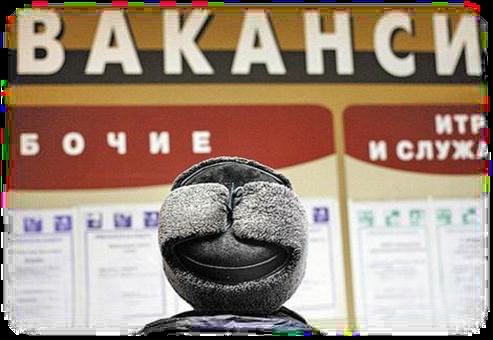 Уровень безработицы – 3,0 %
Доля населения, проживающего в населенных пунктах, не имеющих регулярного автобусного и (или) железнодорожного сообщения с административным центром муниципального района – 5,0 %
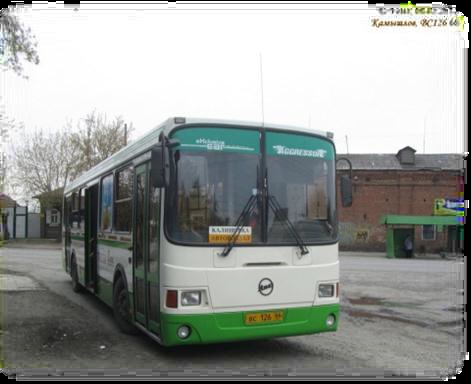 Спасибо за внимание !
Финансовое  управление администрации Юринского муниципального района
Наш адрес: 425370, Республика Марий Эл, п. Юрино, 
ул. Красная площадь, д. 1 
Телефон: (83644) 3-26-63, 3-27-01. Факс(83644) 3-26-63. 
Адрес электронной почты: rfo-yur@minfin.mari.ru
Разработчиком презентации 
«Бюджет для граждан» по исполнению бюджета за 2019 год является 
Руководитель финансового управления администрации Юринского муниципального района Красильникова Л.В.